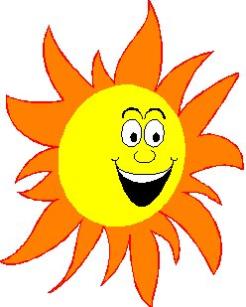 Learn and play
?
Irregular verbs
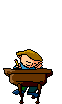 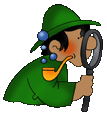 1-8
9-17
18-24
25-32
Game 1
Game 2
Game 3
[Speaker Notes: Данная презентация предназначена для отработки 32-х неправильных глаголов. Состоит из 7 блоков: 1-4 представляют по 8 глаголов  для отработки, 5-7 - игровые задания (6 туров игры «Поле чудес», 4 кроссворда и 3 слайда с ребусами). Если хотите повторить какой-то блок заново, закройте презентацию и войдите заново, чтобы обновились ссылки.]
be
was/were
been
have
had
had
do
did
done
get
got
got
go
went
gone
take
took
taken
give
gave
given
make
made
made
[Speaker Notes: Для хоровой и индивидуальной отработки. 2 и третья формы появляются по щелчку на квадратах с 1 формой. Можно в любом порядке.]
be
did
made
have
was/were
taken
do
got
had
?
get
made
given
go
had
gone
take
went
been
give
took
got
make
gave
done
[Speaker Notes: Щелкая по квадратам справа, подбираем 2 и третью форму данных слева глаголов.]
read
read
read
write
wrote
written
run
ran
run
swim
swam
swum
draw
drew
drawn
leave
left
left
buy
bought
bought
come
came
come
read
drew
left
write
read
come
run
swam
run
?
swim
wrote
drawn
draw
bought
swum
leave
came
read
buy
left
written
come
ran
bought
begin
began
begun
see
saw
seen
stand
stood
stood
find
found
found
sleep
slept
slept
say
said
said
tell
told
told
fly
flew
flown
begin
told
flown
see
slept
begun
?
stand
said
stood
find
stood
slept
sleep
saw
said
say
found
told
tell
flew
found
fly
began
seen
break
broke
broken
bring
brought
brought
eat
ate
eaten
drink
drank
drunk
feel
felt
felt
meet
met
met
choose
chose
chosen
sit
sat
sat
break
ate
broken
bring
met
felt
?
eat
chose
sat
drink
brought
met
feel
broke
drunk
meet
drank
chosen
choose
sat
brought
sit
felt
eaten
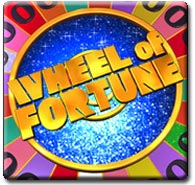 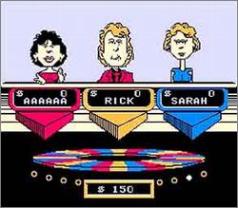 d
o
№1
d
i
d
d
o
n
e
a
b
c
d
e
f
g
h
i
j
k
l
m
n
o
p
q
r
s
t
u
v
w
x
y
z
[Speaker Notes: Команды по очереди называют буквы и стараются угадать три формы глагола. Количество квадратов не всегда соответствует количеству букв! Чтобы буквы появились на табло вверху, нужно щелкать по названным буквам на нижнем табло.]
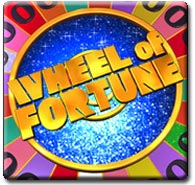 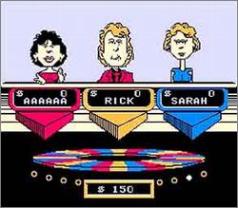 b
u
y
№2
h
t
b
o
u
g
g
h
t
b
o
u
a
b
c
d
e
f
g
h
i
j
k
l
m
n
o
p
q
r
s
t
u
v
w
x
y
z
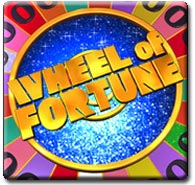 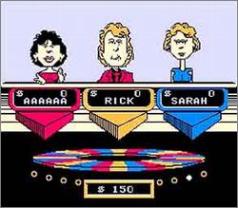 e
a
t
№3
a
t
e
e
n
e
a
t
a
b
c
d
e
f
g
h
i
j
k
l
m
n
o
p
q
r
s
t
u
v
w
x
y
z
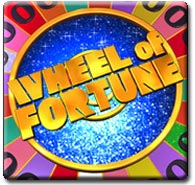 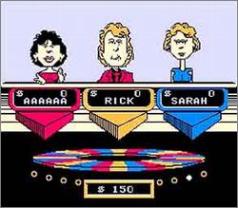 b
r
e
a
k
№4
e
b
r
o
k
k
e
n
b
r
o
a
b
c
d
e
f
g
h
i
j
k
l
m
n
o
p
q
r
s
t
u
v
w
x
y
z
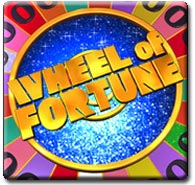 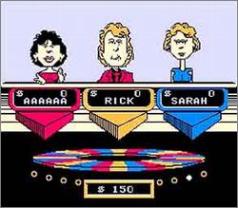 g
o
№5
w
e
n
t
e
g
o
n
a
b
c
d
e
f
g
h
i
j
k
l
m
n
o
p
q
r
s
t
u
v
w
x
y
z
Game over
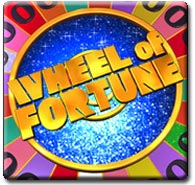 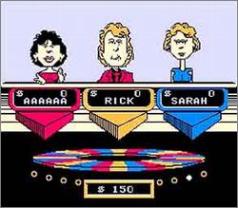 l
e
a
v
e
№6
l
e
f
t
t
l
e
f
a
b
c
d
e
f
g
h
i
j
k
l
m
n
o
p
q
r
s
t
u
v
w
x
y
z
6
3rd form
Crossword puzzle
Across:
w
1. to leave
r
2. to see
i
5
g
t
Down:
o
t
3. to make
3
m
n
e
4. to sit
4
a
s
e
e
n
5. to go
2
d
a
6. to write
l
e
f
t
1
[Speaker Notes: Дети называют нужные формы глаголов данных справа (можно вписать буквы в пустые квадраты или устно проспеллинговать их). Правильный ответ появляется автоматически при щелчке на квадраты с глаголами в задании.]
3rd form
Crossword puzzle
Across:
5
1. to come
b
2. to find
c
o
m
e
1
3. to get
f
o
u
n
d
2
4. to feel
g
o
t
3
6
Down:
h
o
5. to buy
f
e
l
t
l
4
6. to tell
d
2nd form
Crossword puzzle
Across:
1. to begin
4
2. to write
s
5
3
6
3. to be
a
b
w
a
s
Down:
2
w
r
o
t
e
4. to see
o
e
5. to break
k
6. to eat
b
e
g
a
n
1
2nd form
Crossword puzzle
Across:
5
1. to have
f
3
2. to draw
d
l
Down:
i
e
4
3. to do
d
r
e
w
2
6
4. to read
e
e
5. to fly
a
n
6. to go
h
a
d
t
1
n
e
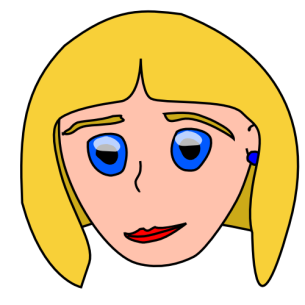 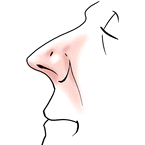 Ch +
chose
had
[Speaker Notes: Решаем ребусы. Правильный ответ появляется по щелчку на соответствующий большой квадрат.]
w
t
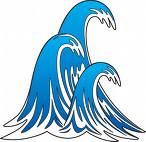 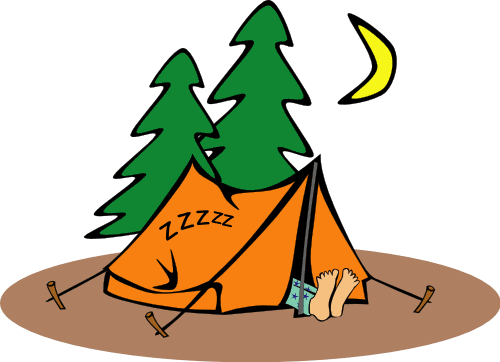 w+
g +
gave
went
c
e
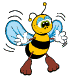 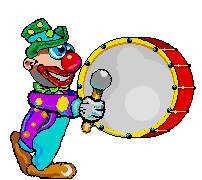 f +
+
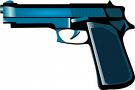 begun
flown